Core Knowledge

1.13 All design and technological practice takes place within contexts which inform outcomes
1.13 All design and technological practice takes place within contexts which inform outcomes
Objectives:
By end of this section:
Identify performance properties of a wide range of materials, components and 
manufacturing processes
How to discriminate between them and select appropriately

Designers use a detailed understanding of materials to inform their design decisions.

Using materials, components and processes to inform outcomes
Properties of materials and components

Designers must consider the mechanical and physical properties required to ensure the
materials is suitable perform the task.
Pages 55-58
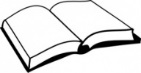 Key terms:
Mechanical properties:




Physical properties:
1.13 All design and technological practice takes place within contexts which inform outcomes
Annotate the product suggesting why the 
materials have been used:
Pages 55-58
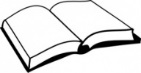 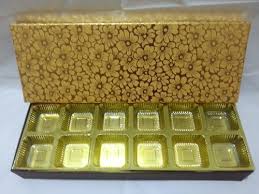 1.13 All design and technological practice takes place within contexts which inform outcomes
Annotate the product suggesting why the 
materials have been used:
Pages 55-58
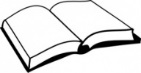 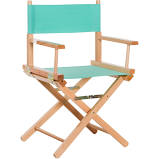 Elements that are analysed
1.13 All design and technological practice takes place within contexts which inform outcomes
Justifying materials, components and manufacturing processes

Give 4 examples of how the manufacturer can justify why it chose its materials and
manufacturing process:

1.


2.


3.


4.


Key points to remember:
Pages 55-58
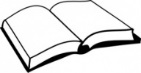 Key terms:
Prototype:
1.13 All design and technological practice takes place within contexts which inform outcomes
Exam style questions:

Give one property of stainless steal that makes it an appropriate material for cutlery (1 mark)
 



Disposable cutlery is made from high impact polystyrene (HIPS). Give 5 properties of HIPS and explain why these properties are required in this product. (10 marks)














Explain 2 factors that companies may consider when choosing a manufacturing process (4 marks)
Pages 55-58
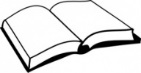 1.13 All design and technological practice takes place within contexts which inform outcomes
Exam style questions:

Explain two ways a company could justify their choice of manufacturing process. (2 marks)





Identify 8 household products. Use the list of mechanical properties to identify which properties are important to these products and why.

1. _________________________ Properties and why: ___________________________________________________________________ ________________________________________________________________________________________________________________________________________________________________________________________________________________________________

2. _________________________ Properties and why: ___________________________________________________________________ ________________________________________________________________________________________________________________________________________________________________________________________________________________________________

3. _________________________ Properties and why: ___________________________________________________________________ ________________________________________________________________________________________________________________________________________________________________________________________________________________________________
Pages 55-58
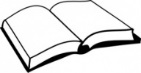 1.13 All design and technological practice takes place within contexts which inform outcomes
Exam style questions:

4. _________________________ Properties and why: ___________________________________________________________________ ________________________________________________________________________________________________________________________________________________________________________________________________________________________________

5. _________________________ Properties and why: ___________________________________________________________________ ________________________________________________________________________________________________________________________________________________________________________________________________________________________________

6. _________________________ Properties and why: ___________________________________________________________________ ________________________________________________________________________________________________________________________________________________________________________________________________________________________________

7. _________________________ Properties and why: ___________________________________________________________________ ________________________________________________________________________________________________________________________________________________________________________________________________________________________________

8. _________________________ Properties and why: ___________________________________________________________________ ________________________________________________________________________________________________________________________________________________________________________________________________________________________________
Pages 55-58
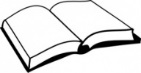 1.13 All design and technological practice takes place within contexts which inform outcomes
Exam style questions:

Research and identify the manufacturing processes involved in the construction of these 8 products and justify why these were used.

Product 1: _______________________________________________________________________________________________________ ________________________________________________________________________________________________________________________________________________________________________________________________________________________________

Product 2: _______________________________________________________________________________________________________ ________________________________________________________________________________________________________________________________________________________________________________________________________________________________

Product 3: _______________________________________________________________________________________________________ ________________________________________________________________________________________________________________________________________________________________________________________________________________________________

Product 4: _______________________________________________________________________________________________________ ________________________________________________________________________________________________________________________________________________________________________________________________________________________________
Pages 55-58
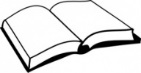 1.13 All design and technological practice takes place within contexts which inform outcomes
Exam style questions:

Research and identify the manufacturing processes involved in the construction of these 8 products and justify why these were used.

Product 5: _______________________________________________________________________________________________________ ________________________________________________________________________________________________________________________________________________________________________________________________________________________________

Product 6: _______________________________________________________________________________________________________ ________________________________________________________________________________________________________________________________________________________________________________________________________________________________

Product 7: _______________________________________________________________________________________________________ ________________________________________________________________________________________________________________________________________________________________________________________________________________________________

Product 8: _______________________________________________________________________________________________________ ________________________________________________________________________________________________________________________________________________________________________________________________________________________________
Pages 55-58
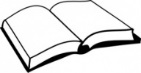